Year 6 Autumn Block 4
Geometry 

NCLO: Describe positions in the first quadrant
Key vocabulary and questions
Quadrant
Co-ordinate
Axis
X axis
Y axis
Origin
Horizontal
Vertical
Key vocabulary and questions
Which axis do we look at first? 
Does joining up the vertices already given help you to draw the shape? 
Can you draw a shape in the first quadrant and describe the co-ordinates of the vertices to a friend?
Fluency
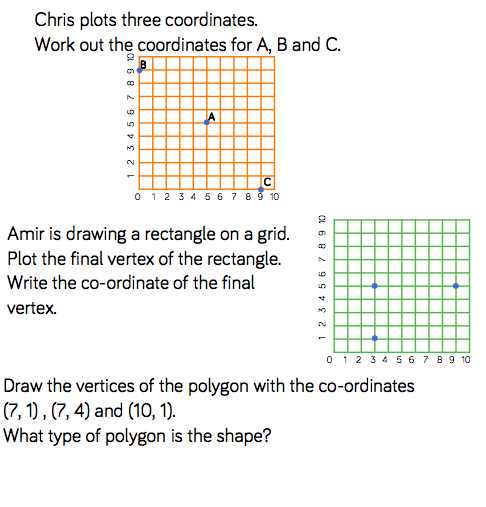 Fluency
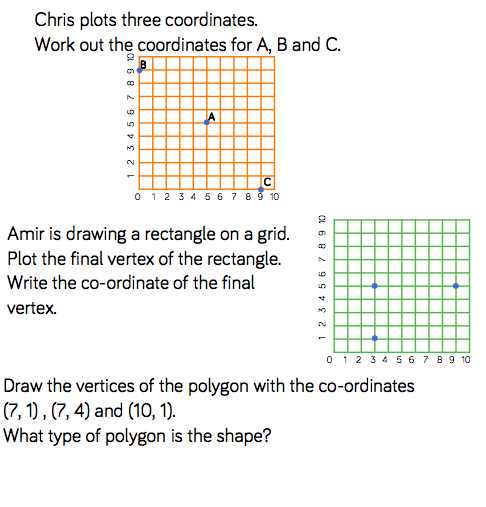 Fluency
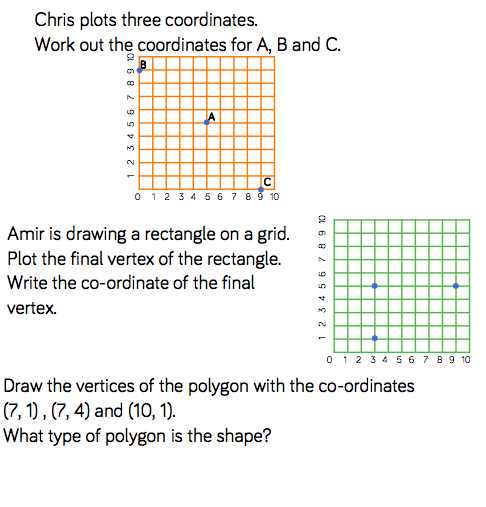 Reasoning and problem solving
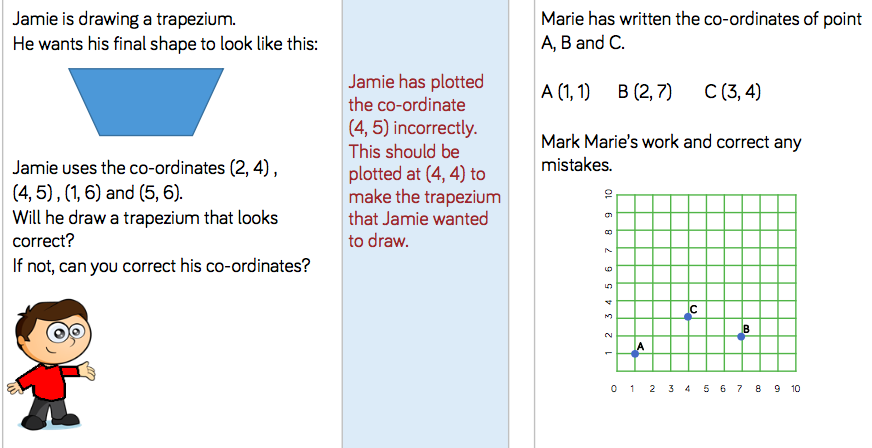 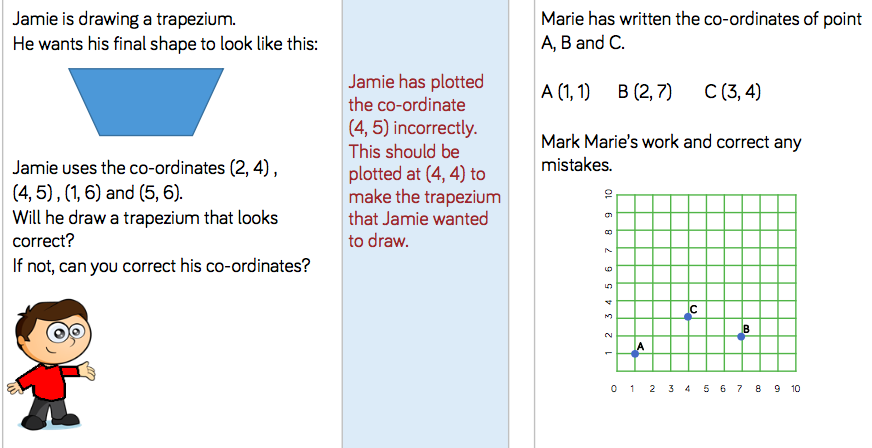 Reasoning and problem solving
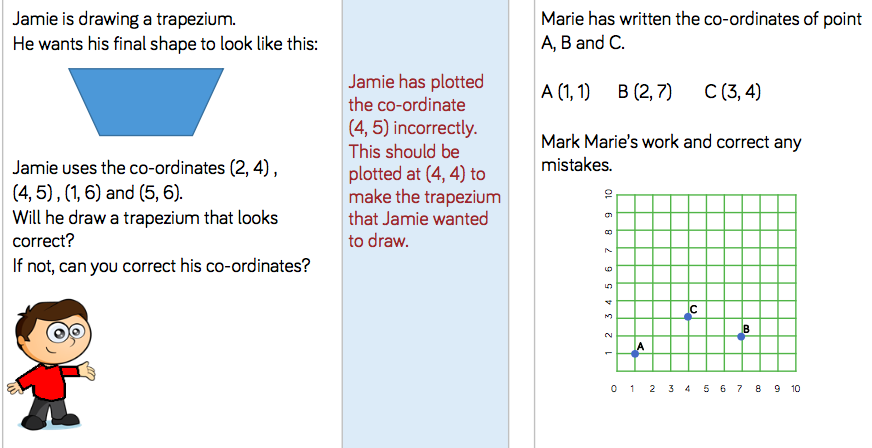 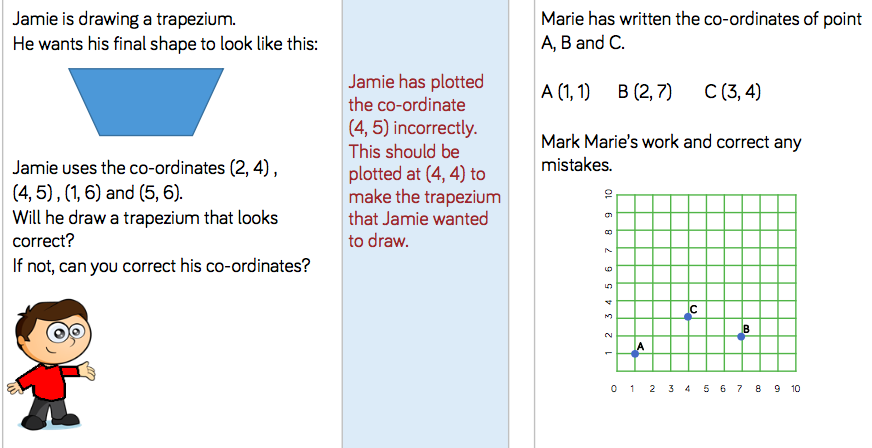 Year 6 Autumn Block 4
Geometry 

NCLO: To describe positions on the full coordinate grid
Key vocabulary and questions
Quadrant
Co-ordinate
Axis
X axis
Y axis
Origin
Horizontal
Vertical
Key vocabulary and questions
Which axis do we look at first? 

If (0, 0) is the centre of the axis (the origin), which way do you move on the x axis to find negative co-ordinates? Which way do you move on the y axis to find negative co-ordinates?
Fluency
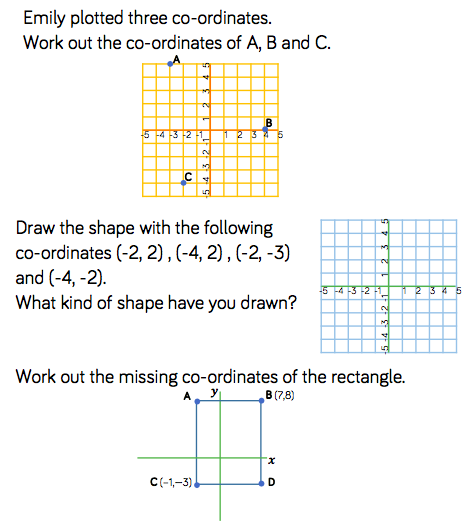 Fluency
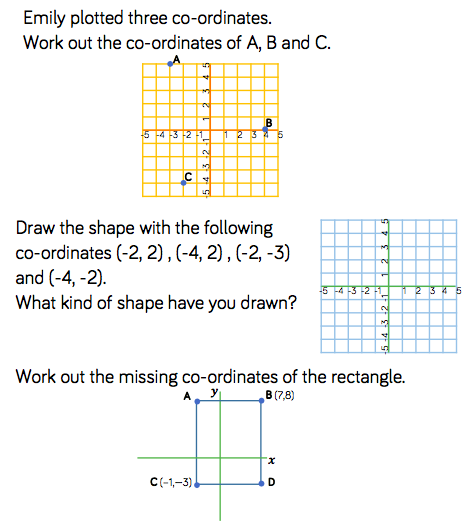 Fluency
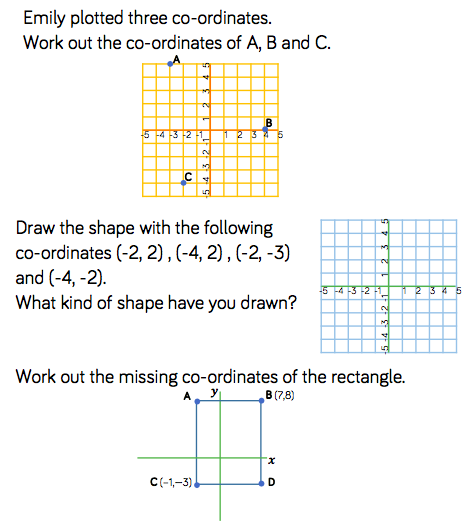 Reasoning and problem solving
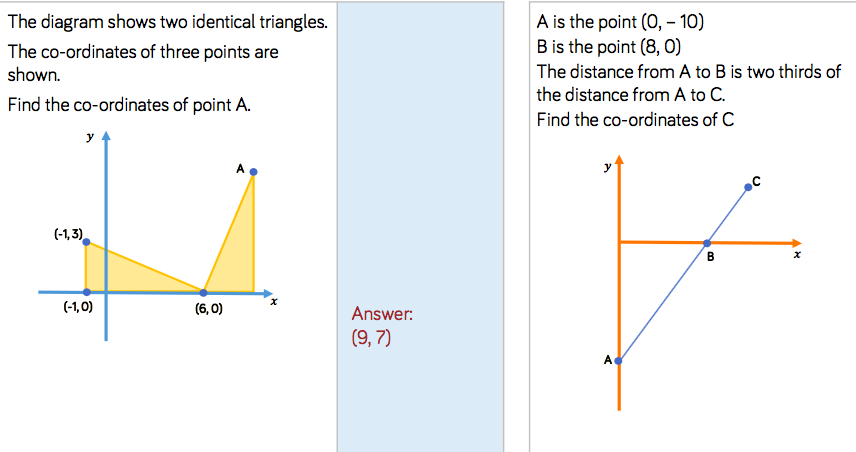 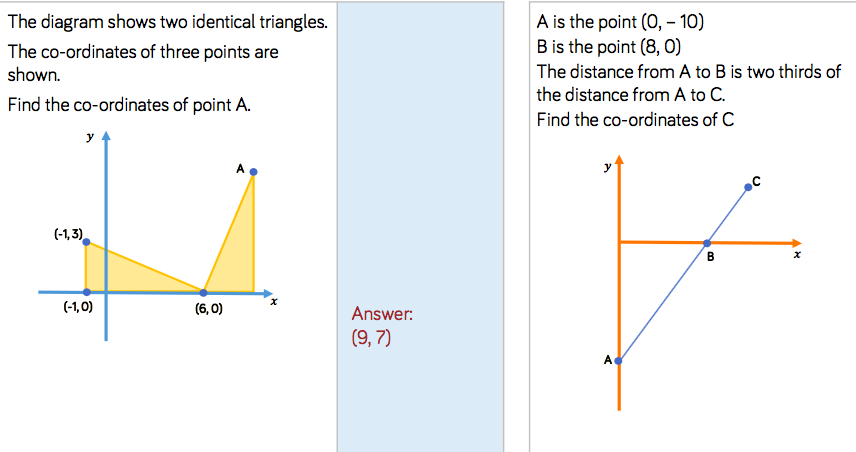 Reasoning and problem solving
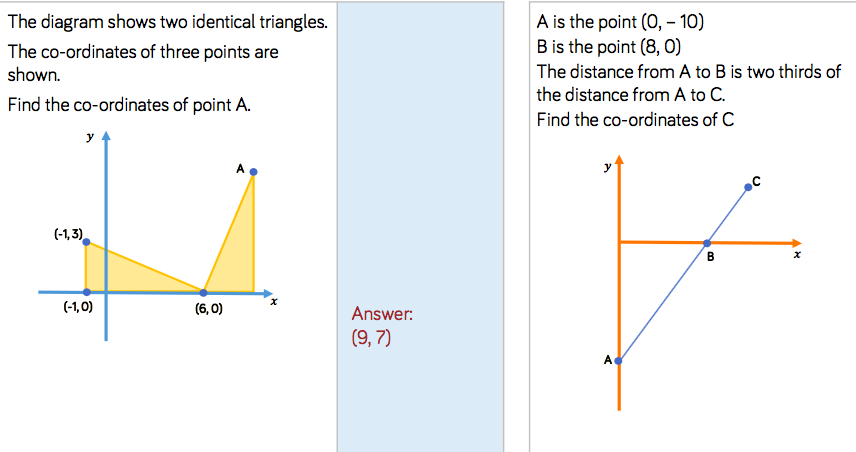 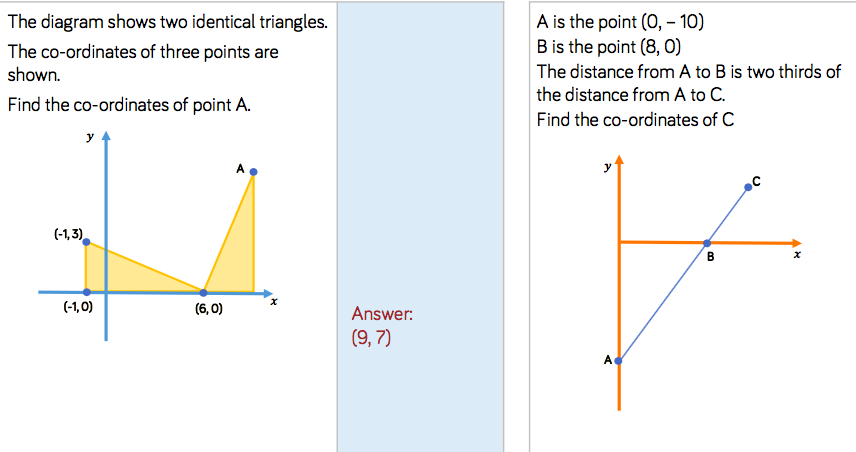 Year 6 Autumn Block 4
Geometry 

NCLO: To draw and translate simple shapes on the coordinate plane
Key vocabulary and questions
Translation
Vector
Vertex
Co-ordinate
Horizontal 
Vertical
Key vocabulary and questions
What does translation mean? 
Which point are you going to look at when describing the translation? 
Does each vertex translate in the same way?
Fluency
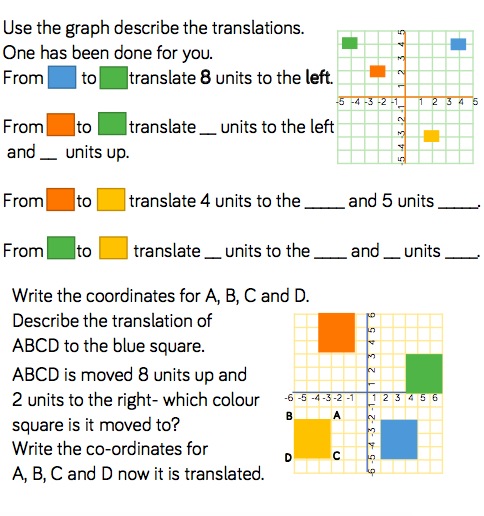 Fluency
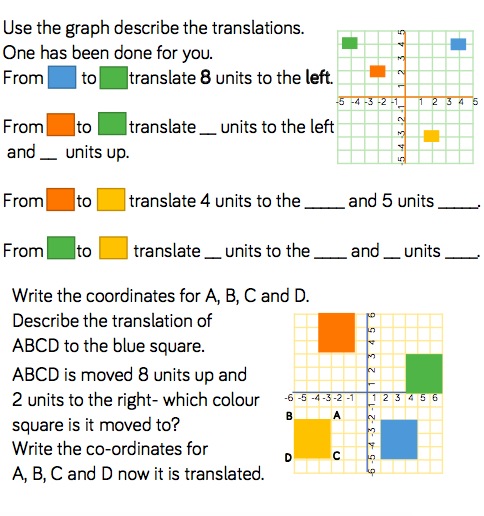 Reasoning and problem solving
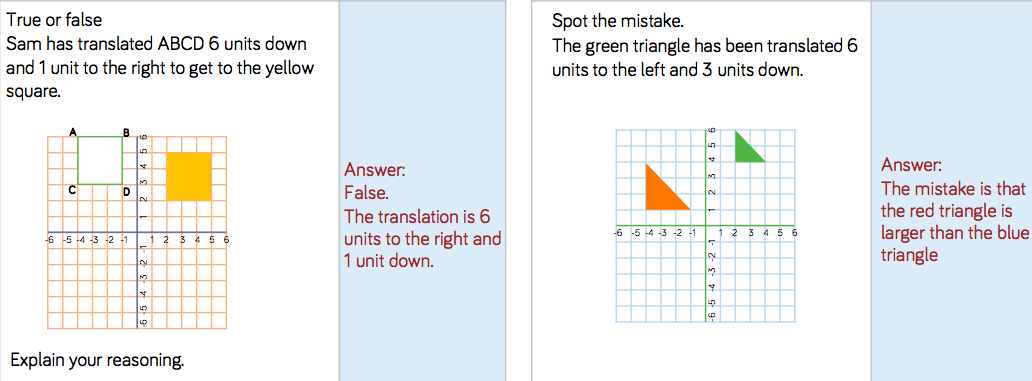 Reasoning and problem solving
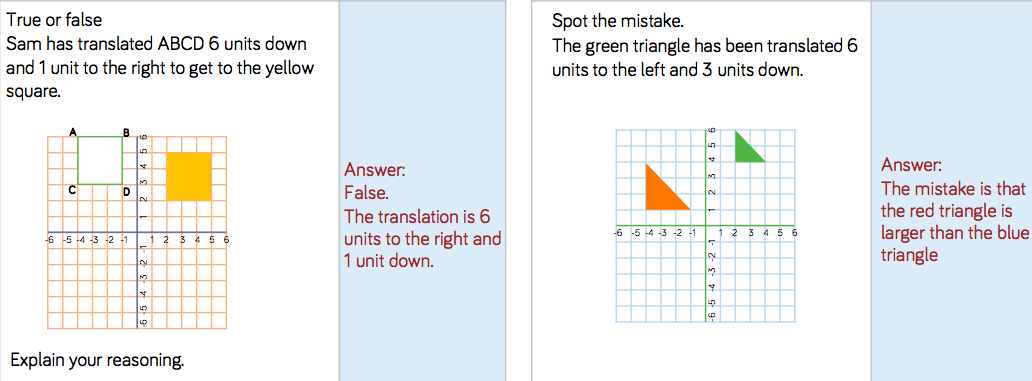 Year 6 Autumn Block 4
Geometry 

NCLO: To reflect simple shapes in the axes
Key vocabulary and questions
Reflection
Transformations
Axes
Symmetry
Key vocabulary and questions
How is reflecting different to translating? 
Can you reflect one vertex at a time? Does this make it easier to reflect the shape?
Fluency
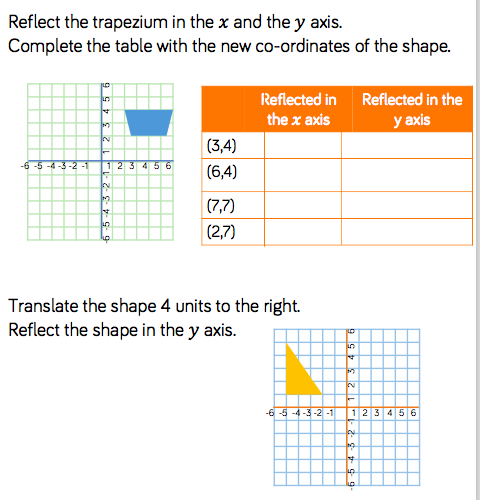 Fluency
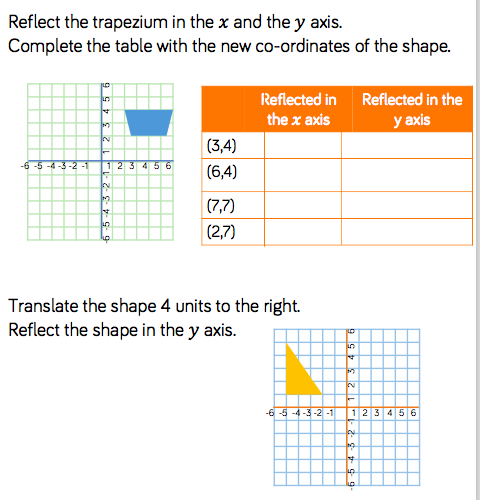 Reasoning and problem solving
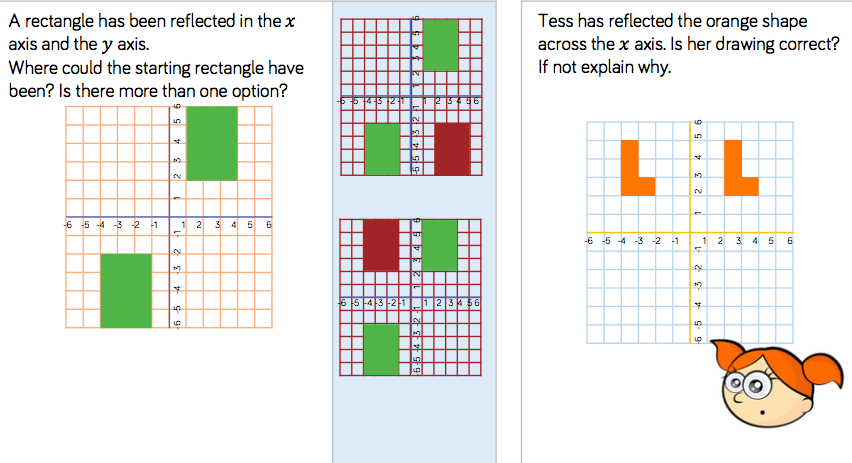 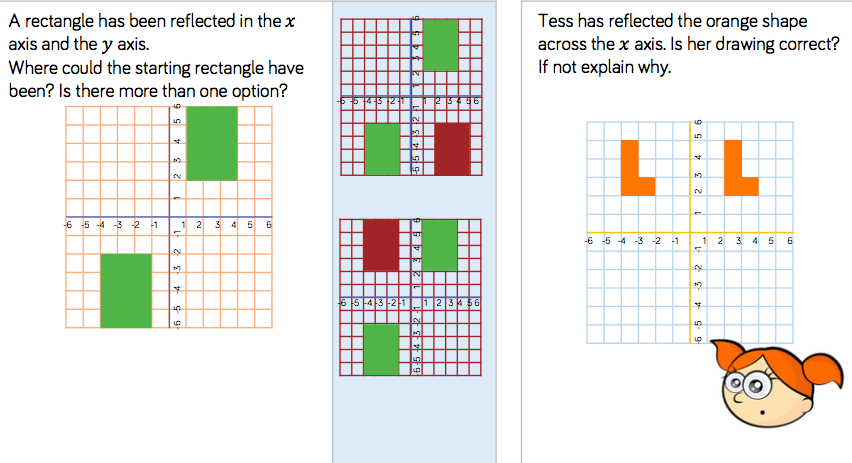 Reasoning and problem solving
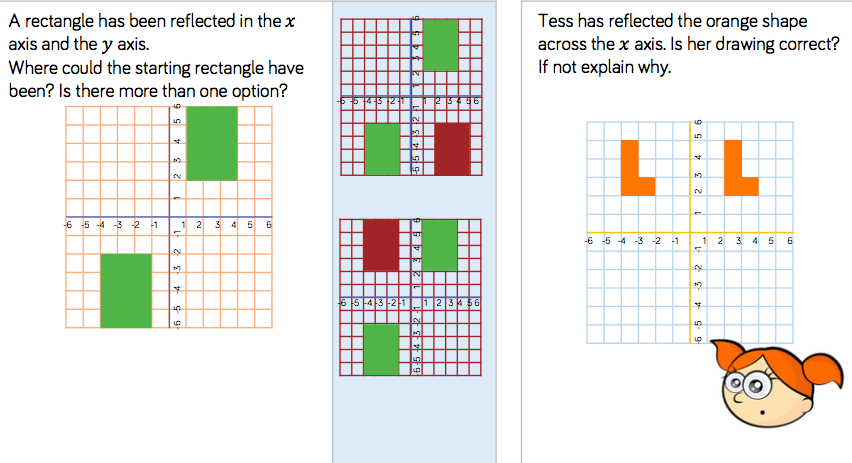 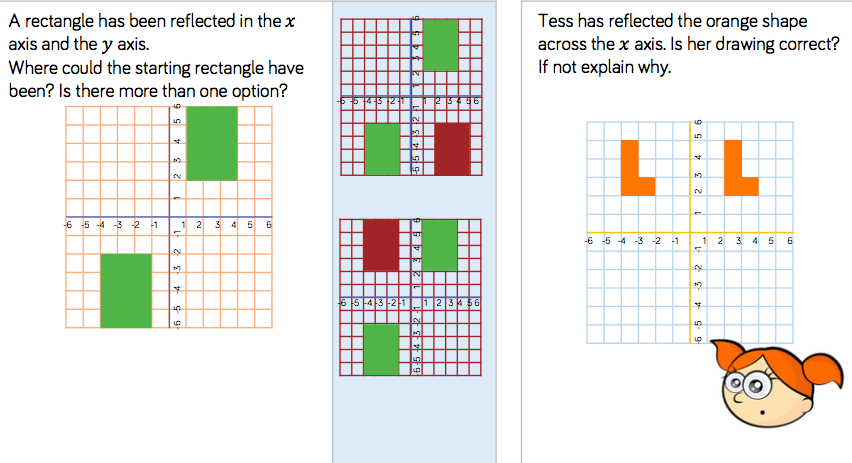